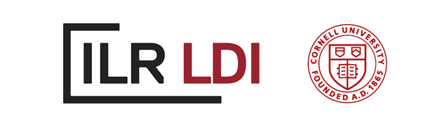 Implementing Increased Transparency and Reproducibility in Economics:Some Lessons
Lars Vilhuber
Cornell University

The opinions expressed in this talk are solely the authors, and do not represent the views of the U.S. Census Bureau, the American Economic Association, or any of the funding agencies. 
© Lars Vilhuber                  .
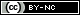 [Speaker Notes: I am going to 
Very briefly describe the background we are coming from
 Make note of the various elements of progress (and the broader picture) of open science
Describe some of the ongoing challenges
Provide some guidance based on the lessons learned in the past year]
Three goals
Where do researchers not get it right?
How can journals / associations assist authors?
How can data providers assist authors?
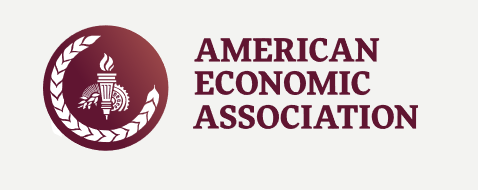 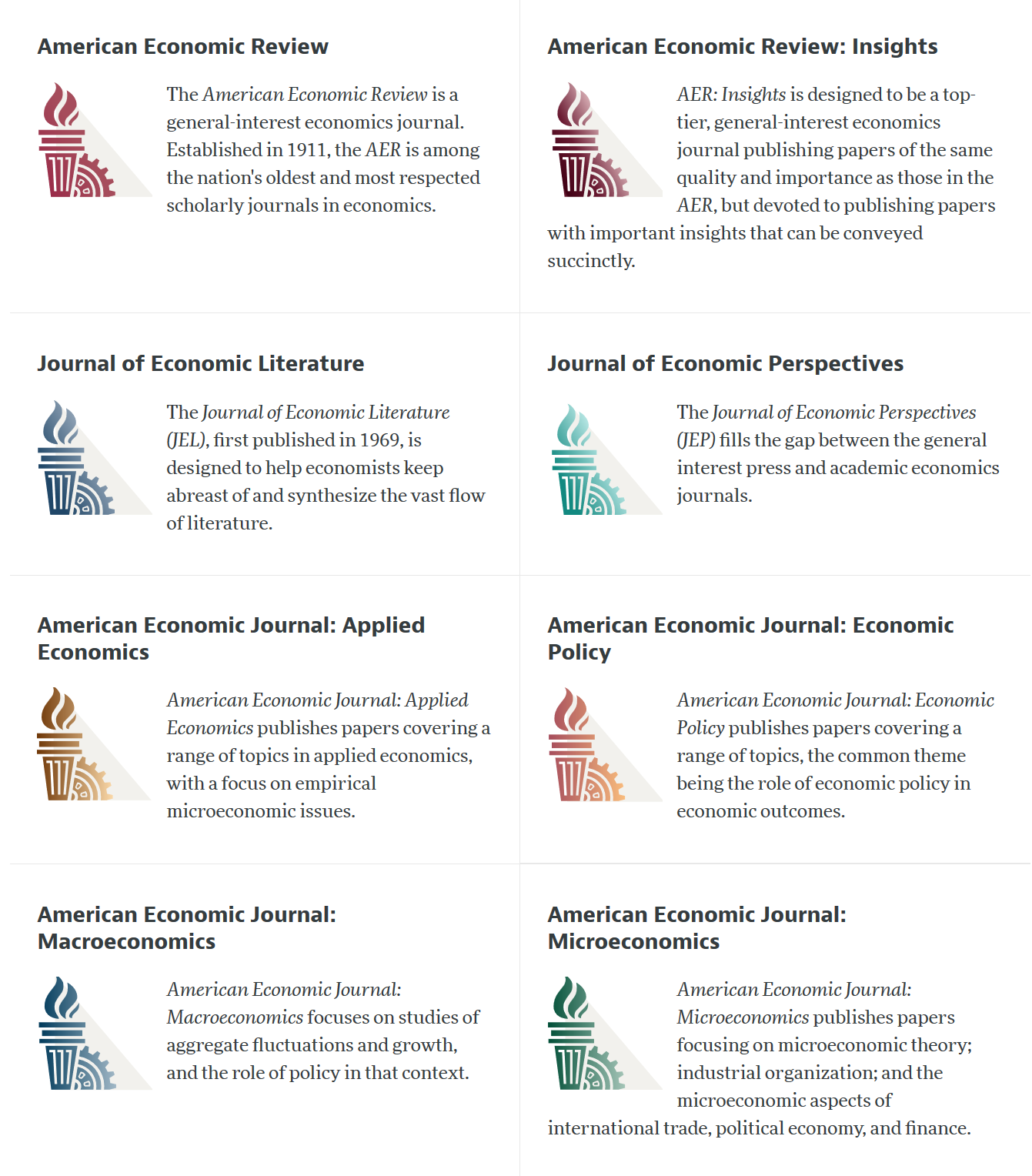 AEA Data & Code Availability Policy (2019)
It is the policy of the American Economic Association to publish papers only if the data used in the analysis are clearly and precisely documented and access to the data and code is clearly and precisely documented and is non-exclusive to the authors.
Authors of accepted papers that contain empirical work, simulations, or experimental work must provide, prior to acceptance, the data, programs, and other details of the computations sufficient to permit replication, as well as information about access to data and programs.
Current efforts at the AEA
Pre-emptively improve code archives
By conducting reproducibility checks when we can
By working with groups that conduct reproducibility checks when we cannot
Better archives
Greater transparency of the code and data archives
Better provenance tracking
Leave code where it is when appropriate
Leave data where it is almost always
Display that information
[Speaker Notes: Add logo from AEA]
Replication continuum
https://doi.org/10.17226/25303
08
08
08
Replicability
Generalizability
Reproducibility
Wide Replication (Pesaran 2003)
Statistical Replication (Hamermesh 2007)
Reproduction/Reanalysis (Clemens 2015)
Narrow Replication (Pesaran 2003)
Pure Replication (Hamermesh 2007)
Verification (Clemens 2015)
Wider Replication (Pesaran 2003)
Scientific Replication (Hamermesh 2007)
Reanalysis/Robustness (Clemens 2015)
Some key statistics
Kingi et al numbers are preliminary. Do not cite or quote.
Why?
Failure to curate
Poor coding practices
Manual/non-automation

Code produces no meaningful output

Lack of robustness:

Bugs in the code
Poor citation practices
Macrodata:
“We use data downloaded from the Bureau of Economic Analysis…”
Microdata:

“… this paper uses data from the Current Population Survey…”
Actions
Current efforts at the AEA
Pre-emptively improve code archives
By conducting reproducibility checks when we can
By working with groups that conduct reproducibility checks when we cannot
Better archives
Greater transparency of the code and data archives
Better provenance tracking
Leave code where it is when appropriate
Leave data where it is almost always
Display that information
[Speaker Notes: Add logo from AEA]
Action: Reproducibility Check
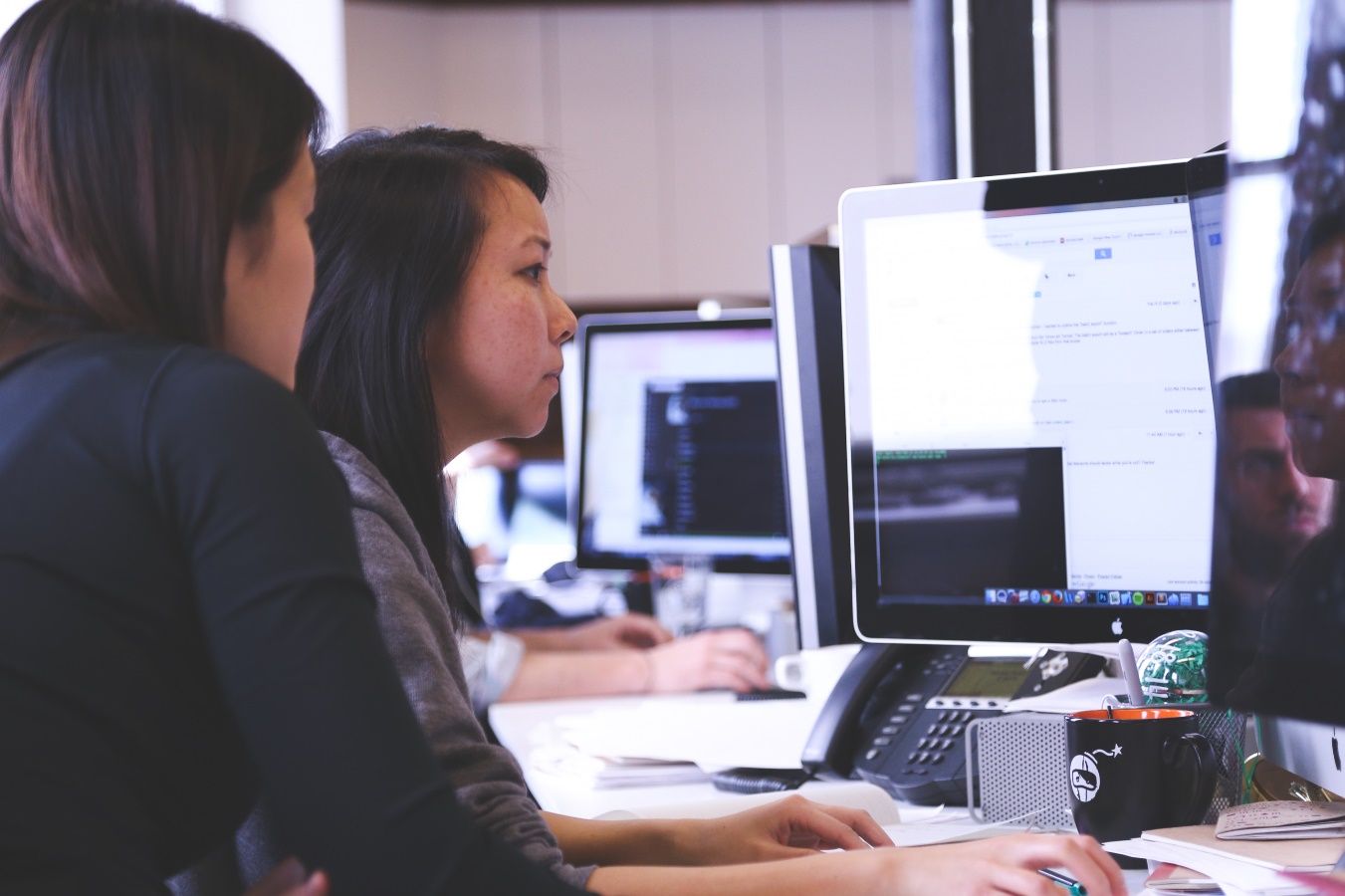 Stats on reproduced articles
Between Dec 1, 2019, and Nov 30, 2020, the AEA Data Editor team conducted 
~832 assessments 
~509 manuscripts have been “accepted”
Who is doing that?
Earlier reproducibility work: Flavio Stanchi (now at AirBnb), Sylverie Herbert (Banque de France), Hautahi Kingi (Impaq)
Assistant: Michael Darisse
Current lead graduate student: Harry Song (since Aug 2020)
Current and past undergraduate students: Alexia Ge, Anthony Peraza, Craig Schulman, Elijah B. Ruiz, Gabriel Bond, Jason S. Katz, Jeong Hyun Lee, Jiayin Song, John Park, Joshua Passel, Kirubeal T. Wondimu, Linchen Zhang, Louis Liu, Luis Lopez Cabrera, Luke O’Leary, Mary-Jo Ajiduah, Naomi Li, Nicholas Swan, Nishat Peuly, Ryan Ali, Samuel Frey, Siyang (Elaine) Yu, Steve Yeh, Weilun Shi, William Hernandez, Yanyun (Iris) Chen, Yuan-Hsuan (Sharon) Lin, Zebang Xu, Xing Su, Jiazhen Tan , Xueshi Su, Vendela Norman, Anderson Park, Nehedin Juarez, Rubal Mistry, Syon Verma, William Silverman, Zechariah Karsana, Franklin Omullo, Liam P. Cushen, Ololade Omotoba, Lydia Reiner, Xiangru Li, Melanie Chen, Peter Rafael Sanchez, Jill Crosby, Matthew H. Wang, Daniella Pena, Julia Zimmerman, Kate Hofer, Tarangana Thapa
Former graduate students: David Wasser, Meredith Welch, Aviv Caspi, Leah Kim
Very little diversity in software
Stata is the most popular statistical software in the journals of the AEA (72.96% of all supplements) 
followed by Matlab (22.45%)
Data citation and provenance analysis
Report on
provenance and data citations
Request  for evaluation
Report on
computational reproducibility
Conduct reproducibility check
Can we access all the data?
Do we know how/
somebody who can?
Contact
third party
Conducts reproducibility check
Conduct
Code
check
Report on
potential reproducibility
Request  for evaluation
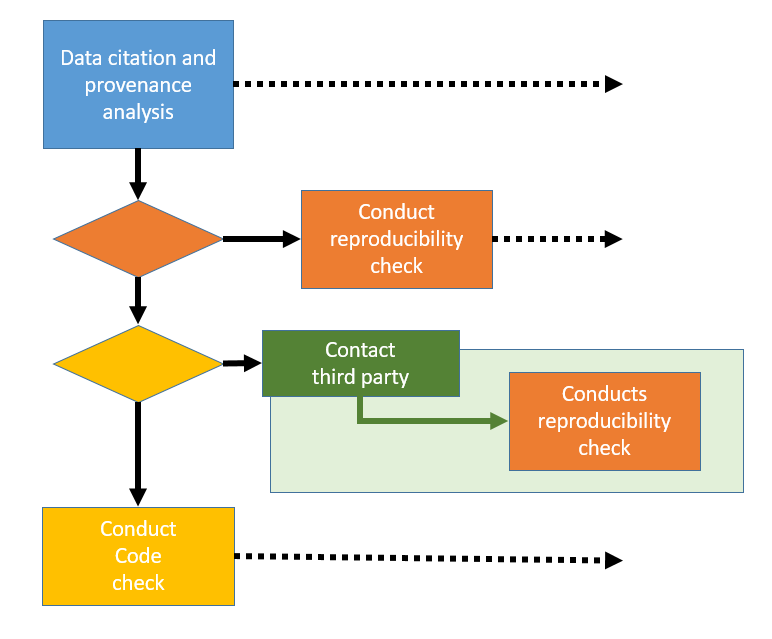 Report on
provenance and data citations
Report on
computational reproducibility
Report on
potential reproducibility
Summary indicator of reproducibility
Also work with 3rd parties
cascad – Using confidential data!
DADS
French customs data
CISER (R-Squared)
Various contributors with access to confidential data
Authors
Their institutions 
Network of known groups with access (less frequent)
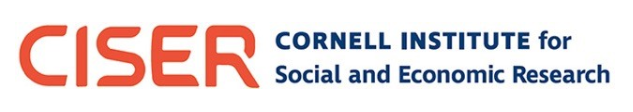 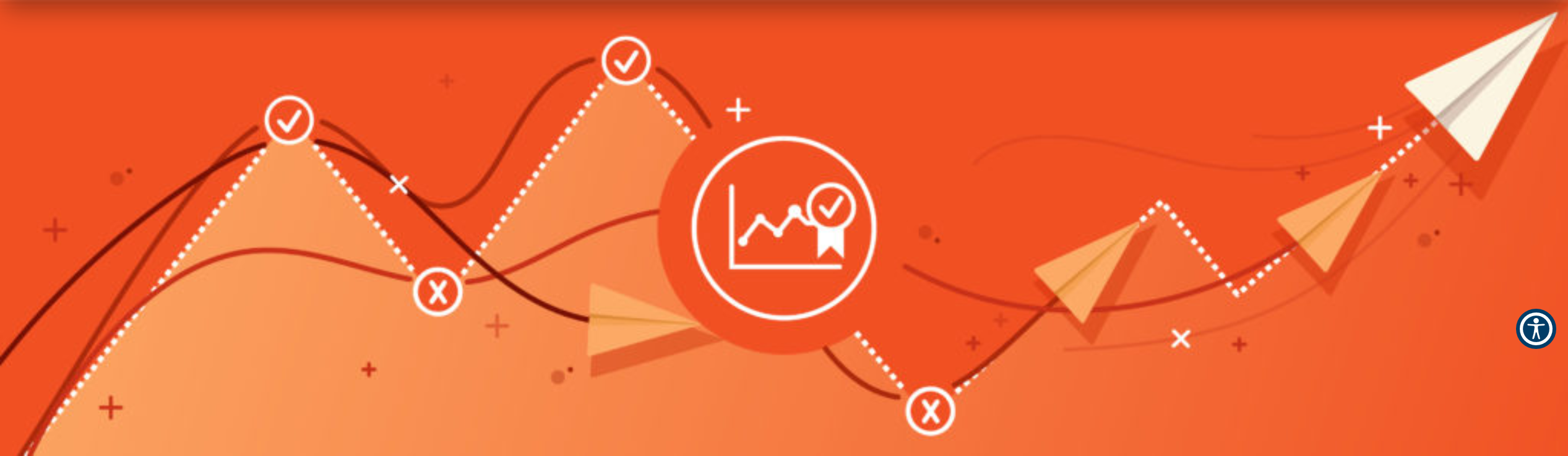 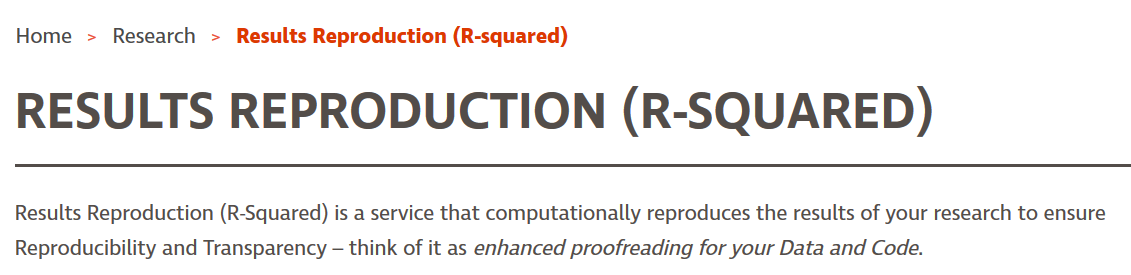 Also work with 3rd parties
cascad – Using confidential data!
DADS
French customs data
CISER (R-Squared)
Various contributors with access to confidential data
Authors
Their institutions 
Network of known groups with access (less frequent)
Some examples:
IFAU (Swedish data)
Fed Board (proprietary data)
Upjohn Institute (US admin data)
JCT (US tax data)
Banco do Portual (LEED)
IAB (German data)
Graduate students at Wharton, Chicago, Yale, Wisconsin, Cornell
Challenge:
Data
What is the reproducibility check?
Data checks
Code description
Requirements
As stated by author
As encountered by replicator
Verbose description of steps to replicate
Findings
Compare tables
Compare figures
Compare in-text numbers
INSTRUCTIONS: When data are present, run checks:
Can data be read (using software indicated by author)?
Is data in archive-ready formats (CSV, TXT) or in custom formats (DTA, SAS7BDAT, Rdata)? 
Does the dataset have variable labels?
Run check for PII. Apply judgement.
Current efforts at the AEA
Pre-emptively improve code archives
By conducting reproducibility checks when we can
By working with groups that conduct reproducibility checks when we cannot
Better archives
Greater transparency of the code and data archives
Better provenance tracking
Leave code where it is when appropriate
Leave data where it is almost always
Display that information
[Speaker Notes: Add logo from AEA]
Three pieces
Where can others get the same data?
Where does the value-added data go?
Where did the author get the data?
Three pieces
Where can others get the same data?
Where did the author get the data?
Challenge 1:Authors are badat documentingprovenance
Starts with Data Citations
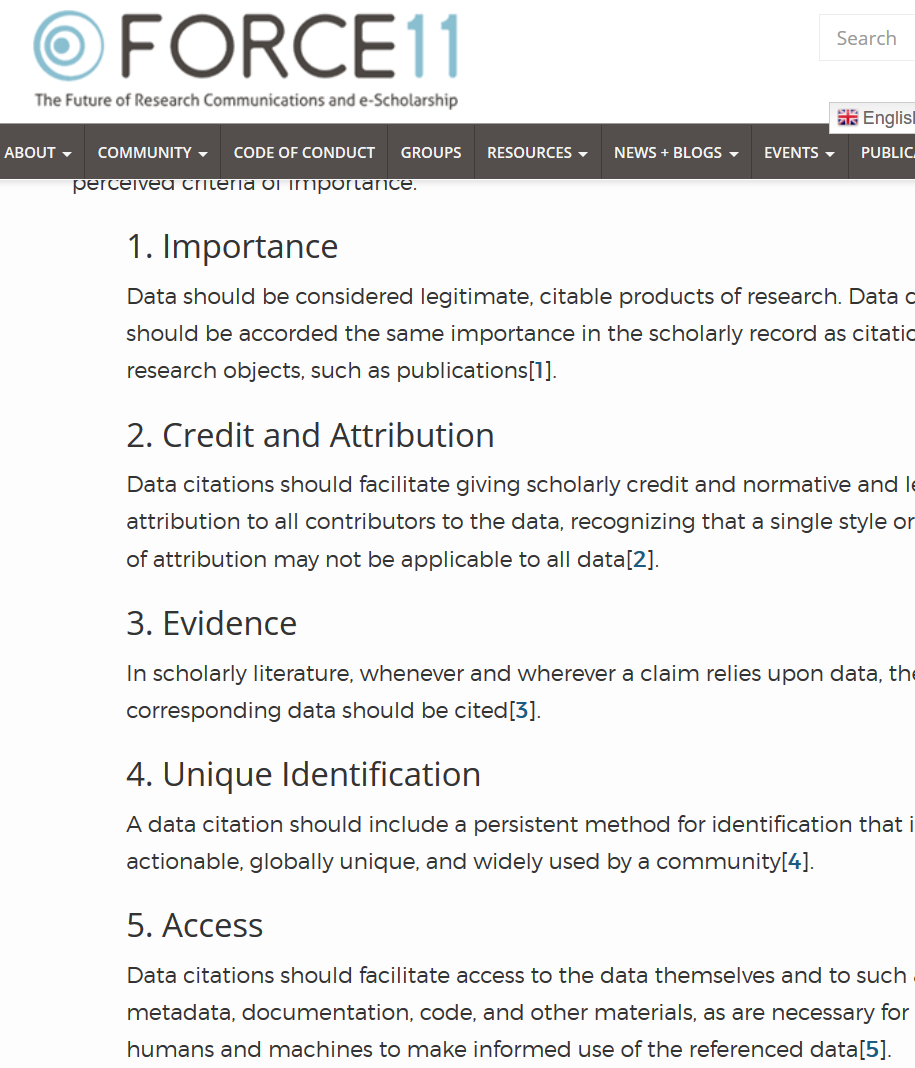 Data Citation Principles
Image of a standard data citation
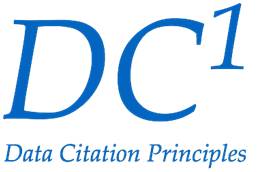 Data Citation Synthesis Group: Joint Declaration of Data Citation Principles. Martone M. (ed.) San Diego CA: FORCE11; 2014 [https://www.force11.org/group/joint-declaration-data-citation-principles-final].
How do you document data provenance?
What do you need to request?
Name, specification, DOI, etc.
Where do you need to request it?
Website, an archive, a Freedom of Information Act officer, etc.
 Details, details:
Copy of your request form?
Copy of your request letter?
Etc.
Don’t assume (too much) prior knowledge!
Starts with Data Citations
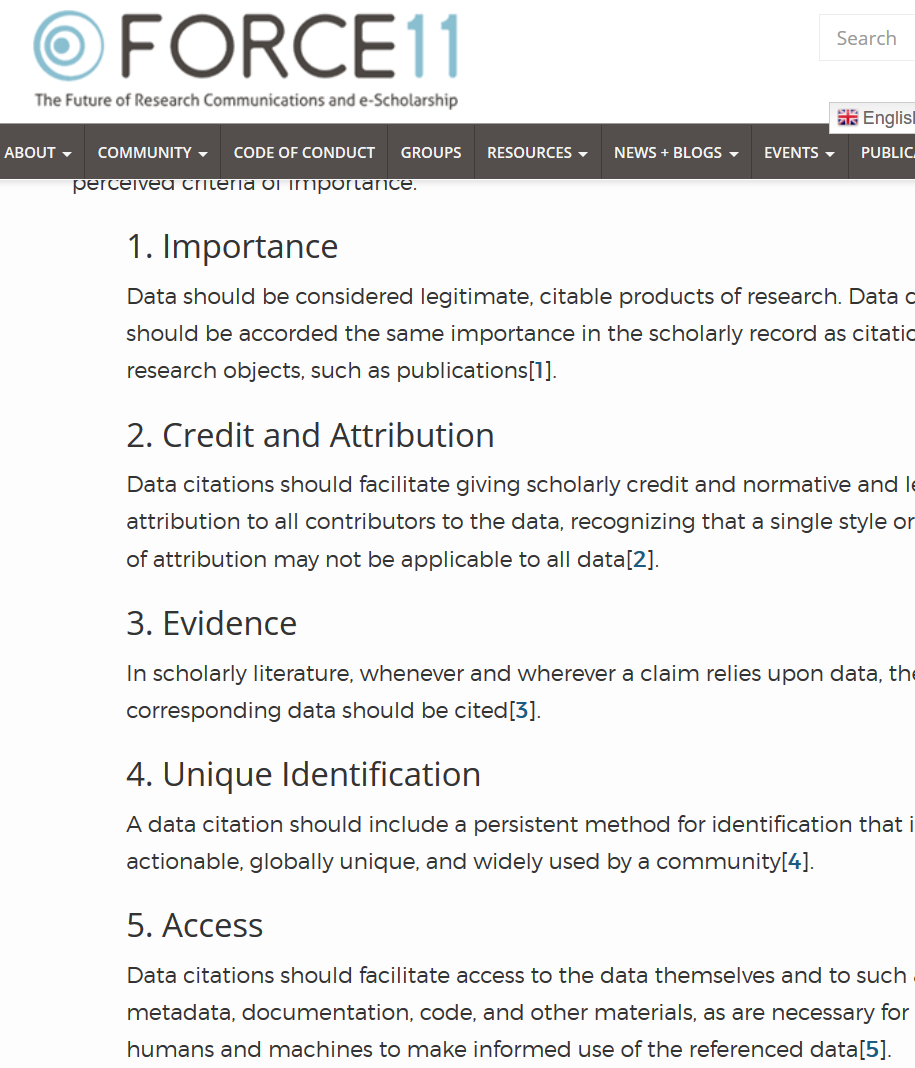 Data Citation Principles
Image of a standard data citation
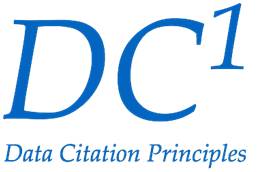 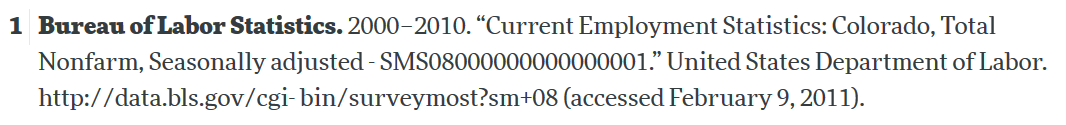 Data Citation Synthesis Group: Joint Declaration of Data Citation Principles. Martone M. (ed.) San Diego CA: FORCE11; 2014 [https://www.force11.org/group/joint-declaration-data-citation-principles-final].
How did you get the data in first place?
You applied for the data through a process
You purchased the data from a provider
You signed an Non-Disclosure Agreement (NDA) with a company
Your university has an agreement with a data provider
…
You must have described the data
You must have named the dataset you wanted
You downloaded the data from from an online query system
You specified the extract from a company database (in words, in SQL, etc.)
…
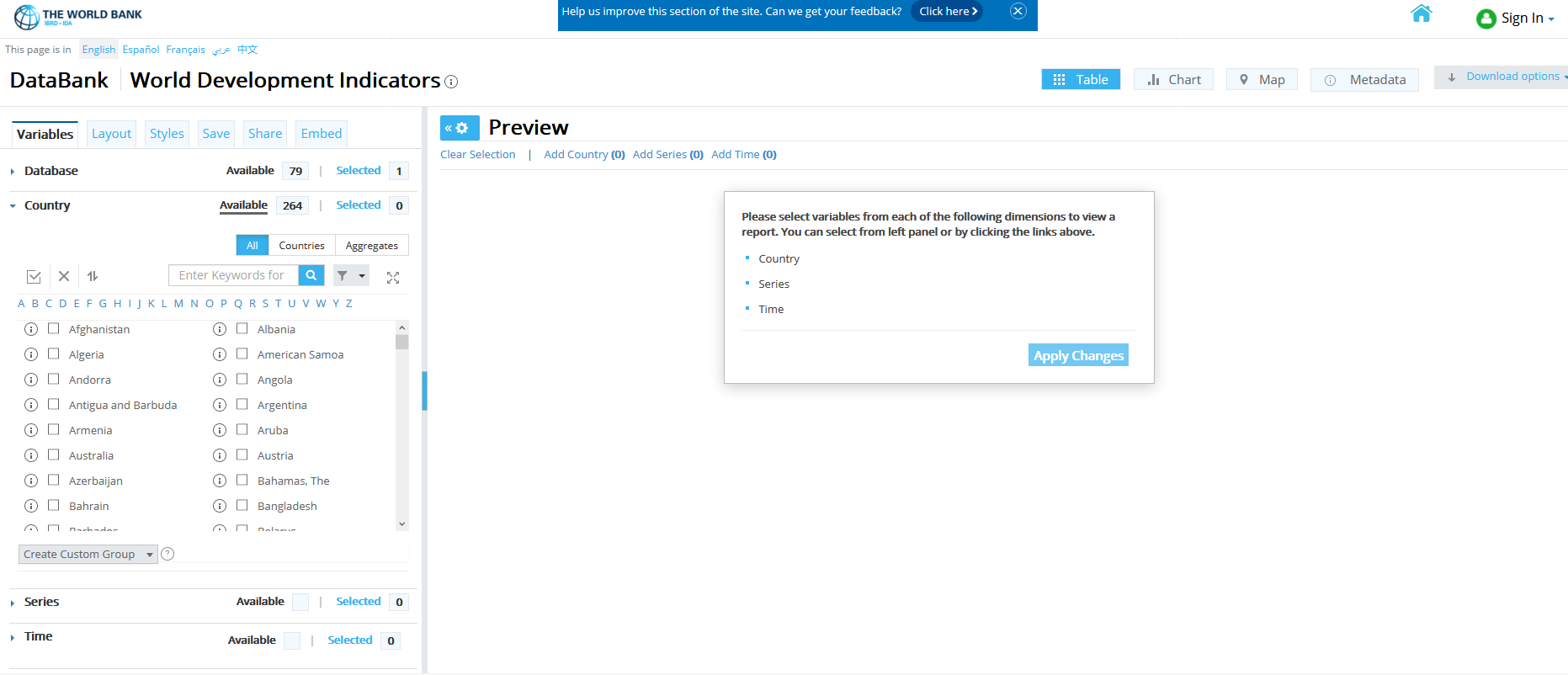 Actions:
Provide guidance
Direct guidance
Enhanced guidance
And we check them!
If the URL does not work, we make a note.
If the site requires registration, we try it out.
How long?
Any requirements?
What does the site say?
Please use the following citation when referring to this file in the different versions:Inglehart, R., C. Haerpfer, A. Moreno, C. Welzel, K. Kizilova, J. Diez-Medrano, M. Lagos, P. Norris, E. Ponarin & B. Puranen et al. (eds.). 2014. World Values Survey: Round Six - Country-Pooled Datafile Version: www.worldvaluessurvey.org/WVSDocumentationWV6.jsp. Madrid: JD Systems Institute.
Is that in the README / Paper/ Appendix?
And we check them!
What does the site say?
Please use the following citation when referring to this file in the different versions:Inglehart, R., C. Haerpfer, A. Moreno, C. Welzel, K. Kizilova, J. Diez-Medrano, M. Lagos, P. Norris, E. Ponarin & B. Puranen et al. (eds.). 2014. World Values Survey: Round Six - Country-Pooled Datafile Version: www.worldvaluessurvey.org/WVSDocumentationWV6.jsp. Madrid: JD Systems Institute.
Is that in the README / Paper/ Appendix?
Are all the conditions met/described?
Challenge 2:Authors are not trained todeposit data
Three pieces
Where can others get the same data?
Where does the value-added data go?
Where did the author get the data?
Current efforts at the AEA
Pre-emptively improve code archives
By conducting reproducibility checks when we can
By working with groups that conduct reproducibility checks when we cannot
Better archives
Greater transparency of the code and data archives
Better provenance tracking
Leave code where it is when appropriate
Leave data where it is almost always
Display that information
[Speaker Notes: Add logo from AEA]
Action: Data citations and metadata
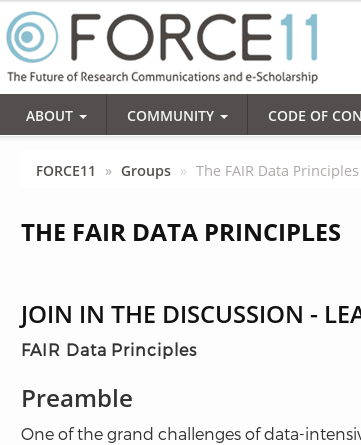 What is FAIR?
Findable, 
Accessible, 
Interoperable, and 
Re-usable
FAIR data principles rely on metadata
[Speaker Notes: Show metadata for this page]
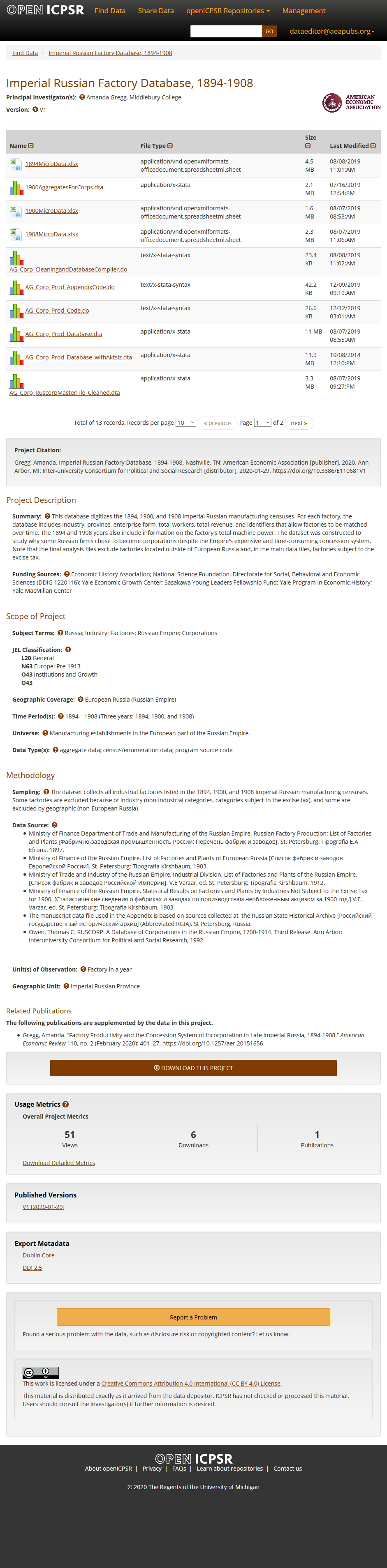 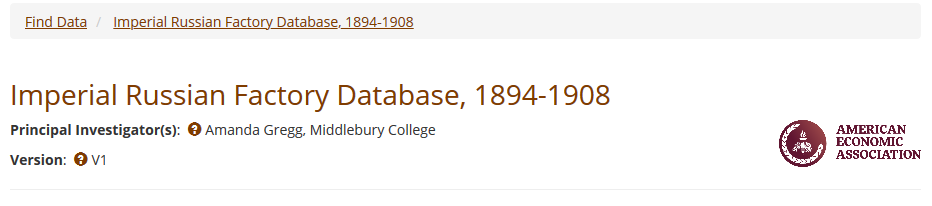 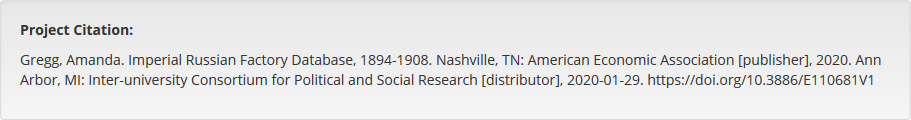 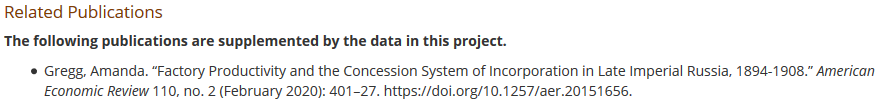 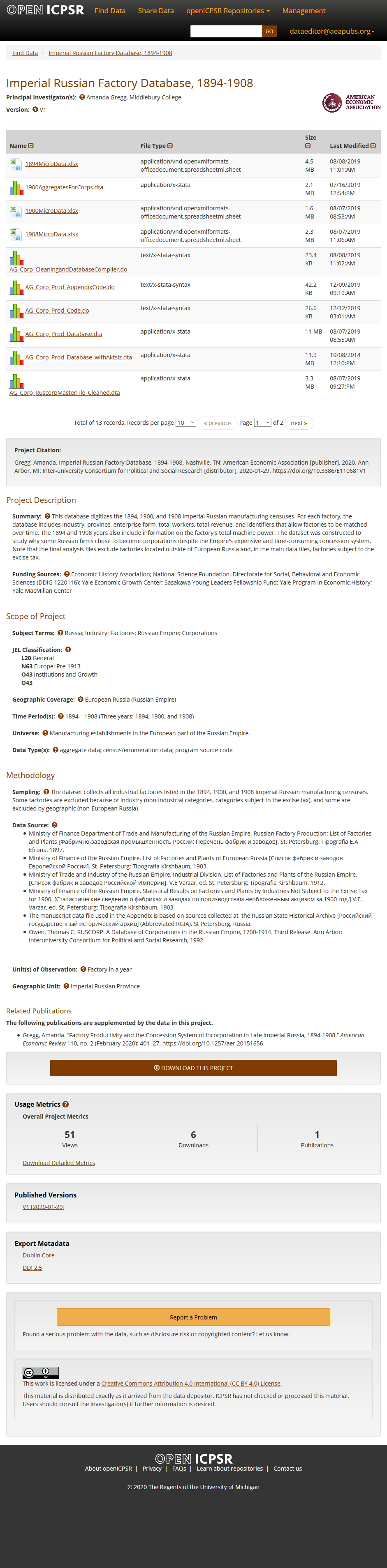 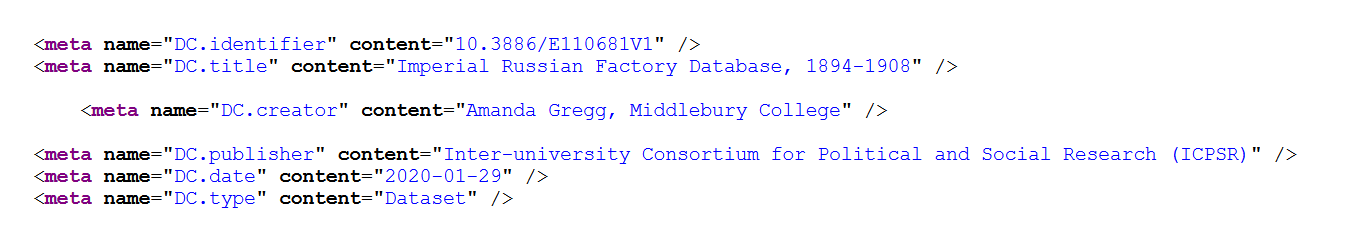 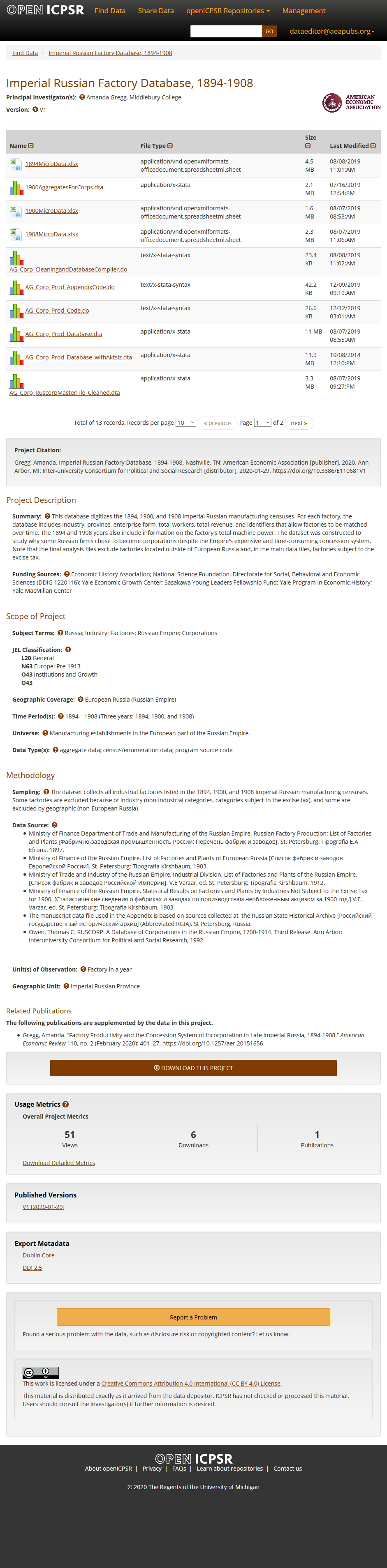 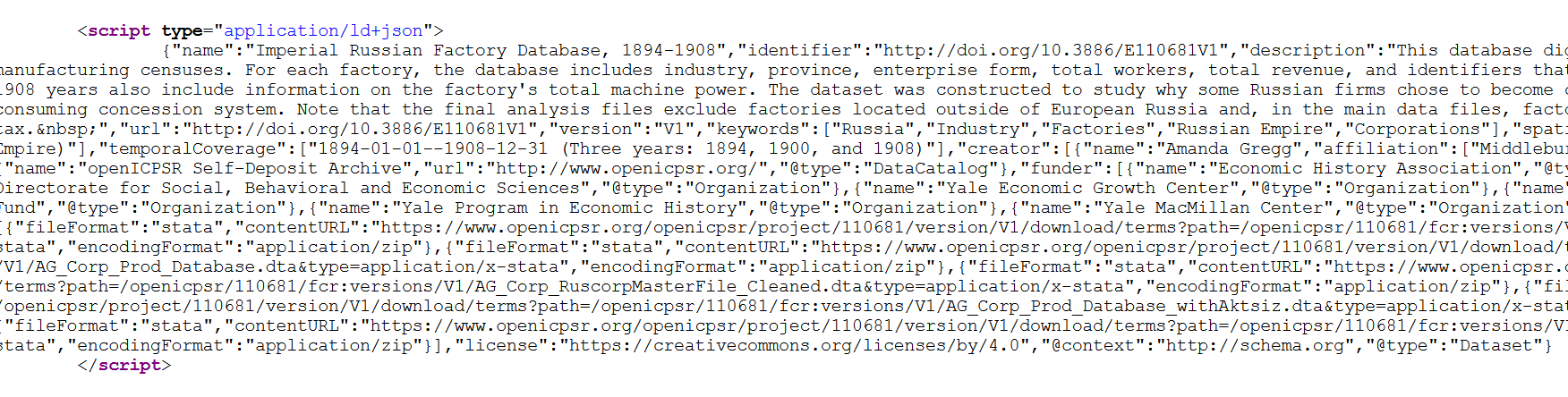 … and findability relies on metadata
Actions:
Provide guidanceand infrastructure
Guidance
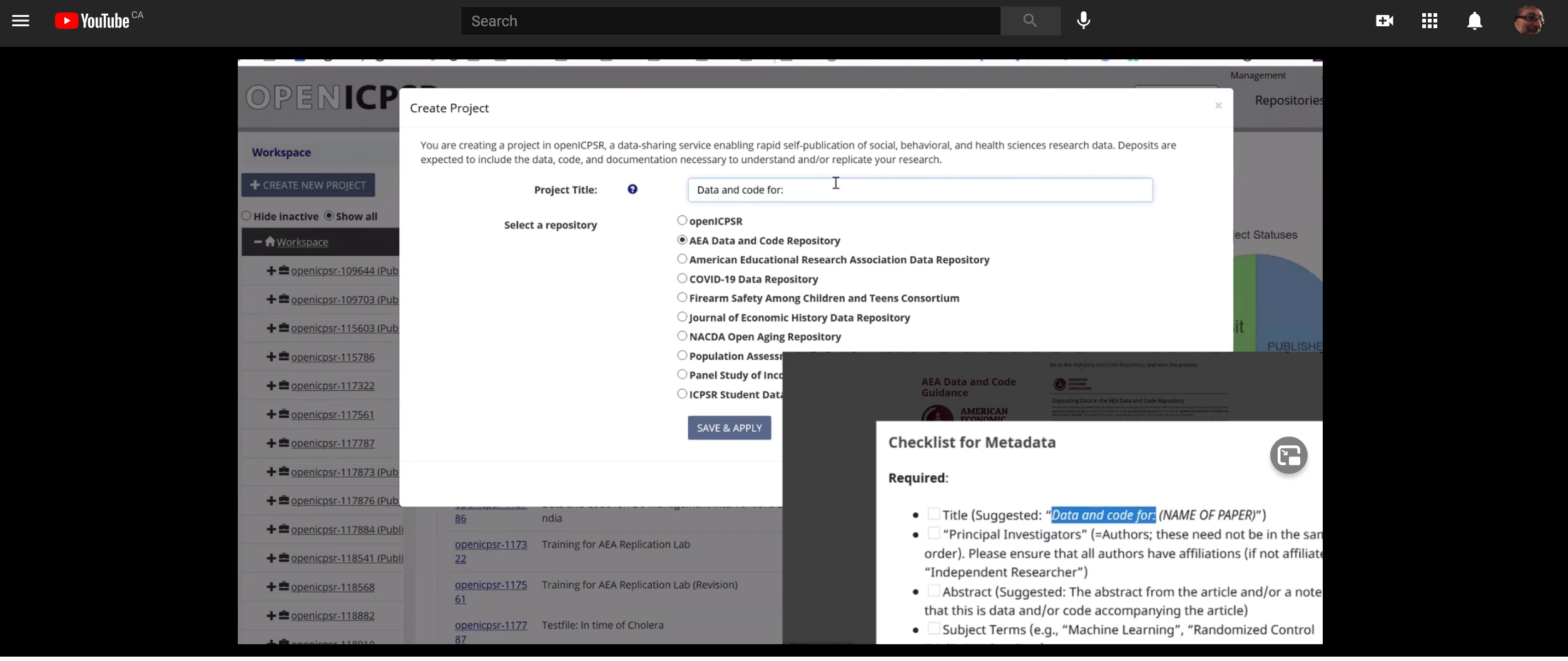 Challenge 3:Data providers are bad at helping researchers…
Observation
Numerous examples of authors depositing data they shouldn’t
Almost universal difficulty in describing to others how to access the data
Universal inability to cite the data – even when data providers ask them to
Some good and bad examples
Three pieces
Where can others get the same data?
Where does the value-added data go?
Where did the author get the data?
PSID user-created files
User-generated extracts
Three pieces
Where can others get the same data?
Where does the value-added data go?
Where did the author get the data?
PSID on Google Dataset Search
… doesn’t lead me to the PSID website
… next click doesn’t get me the data
.. But then I get there
… two more clicks get me somewhere
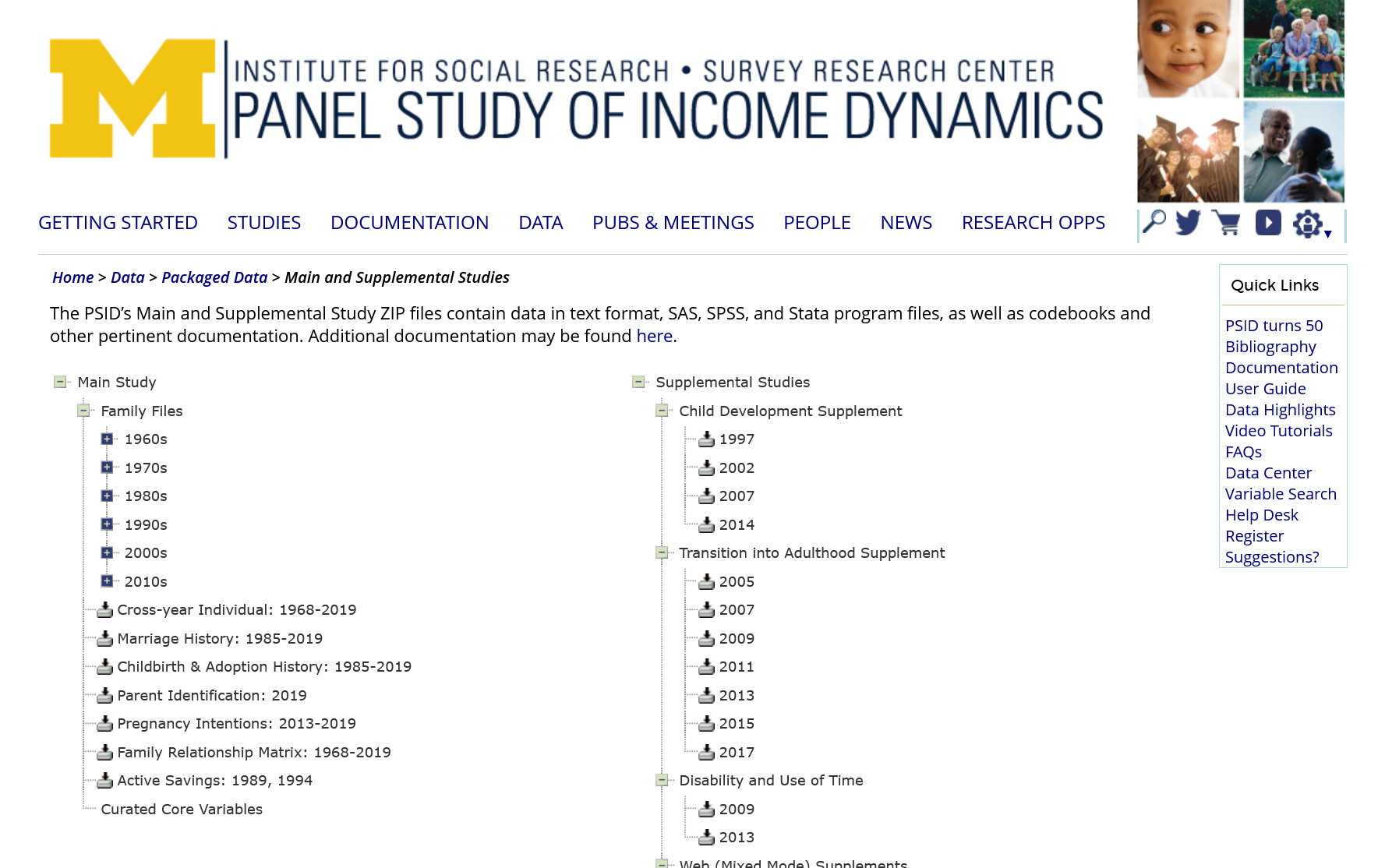 … but ???
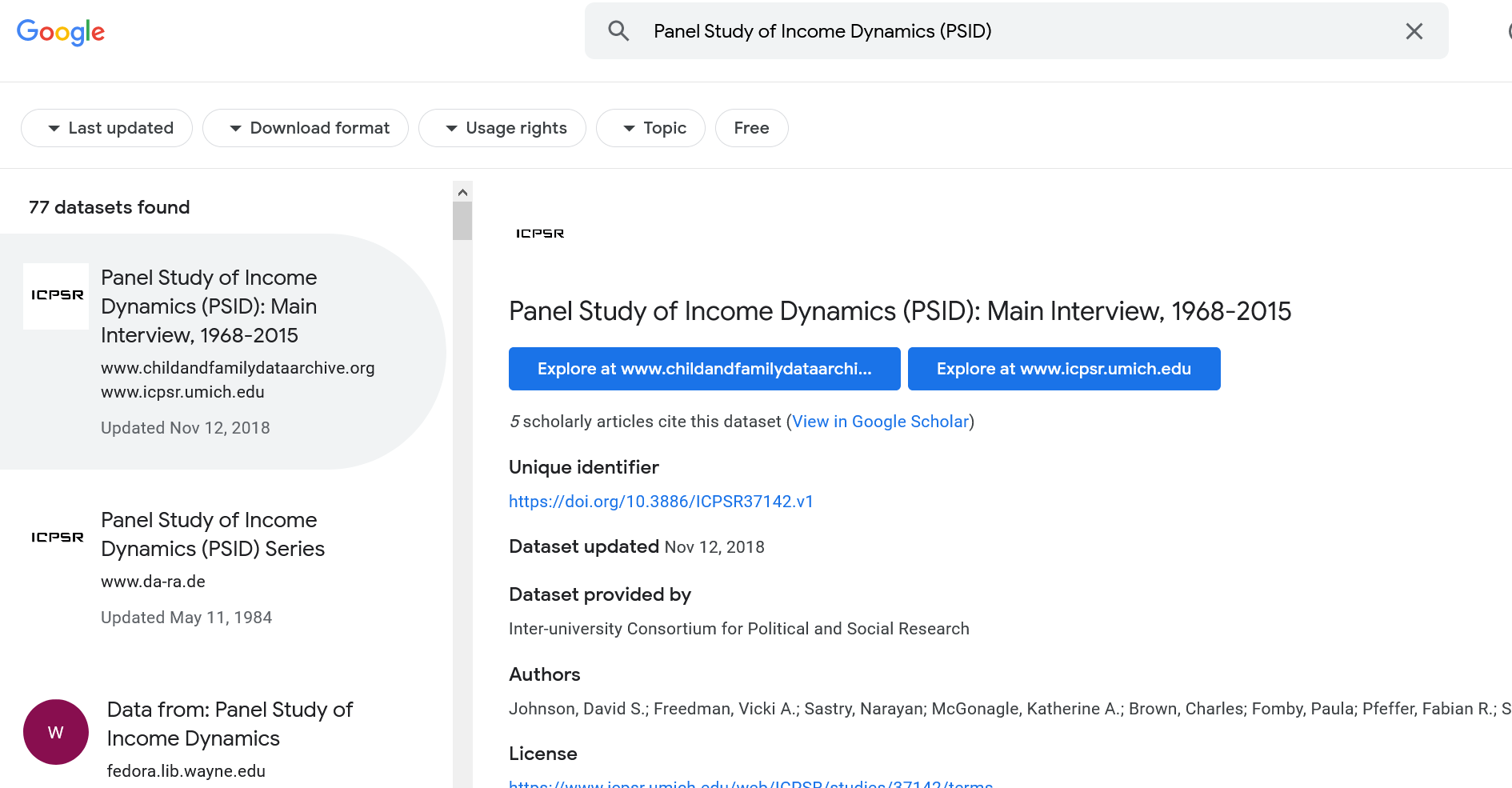 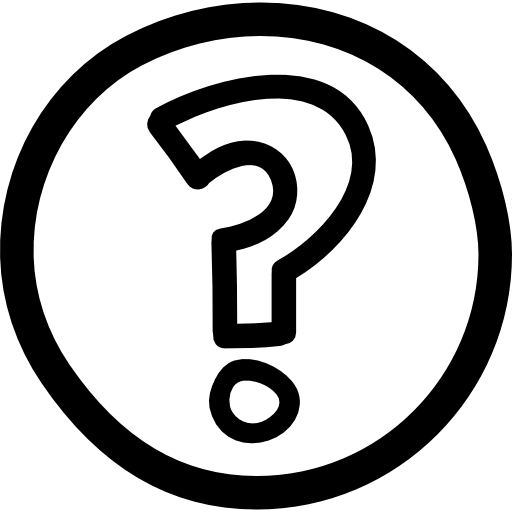 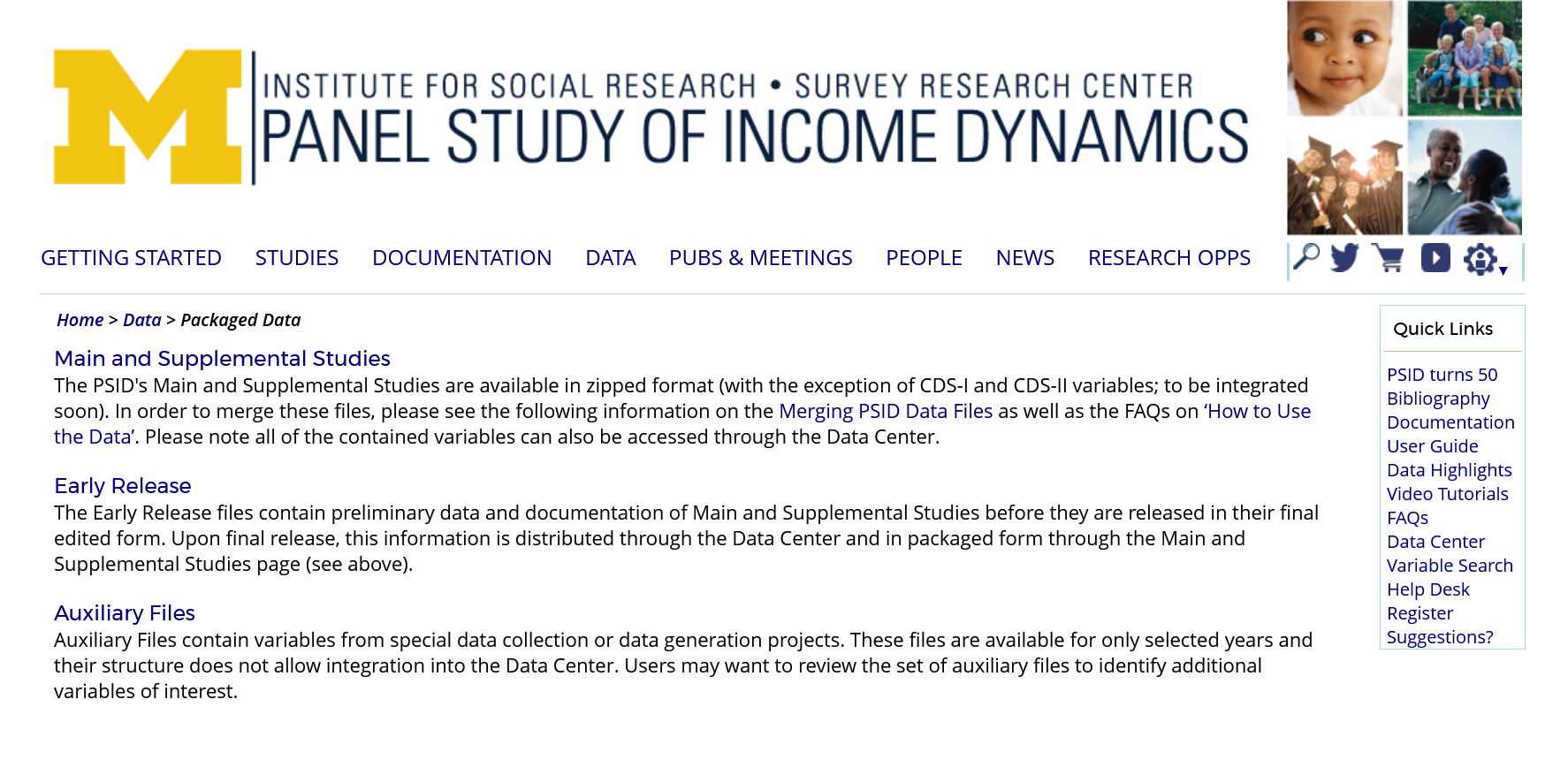 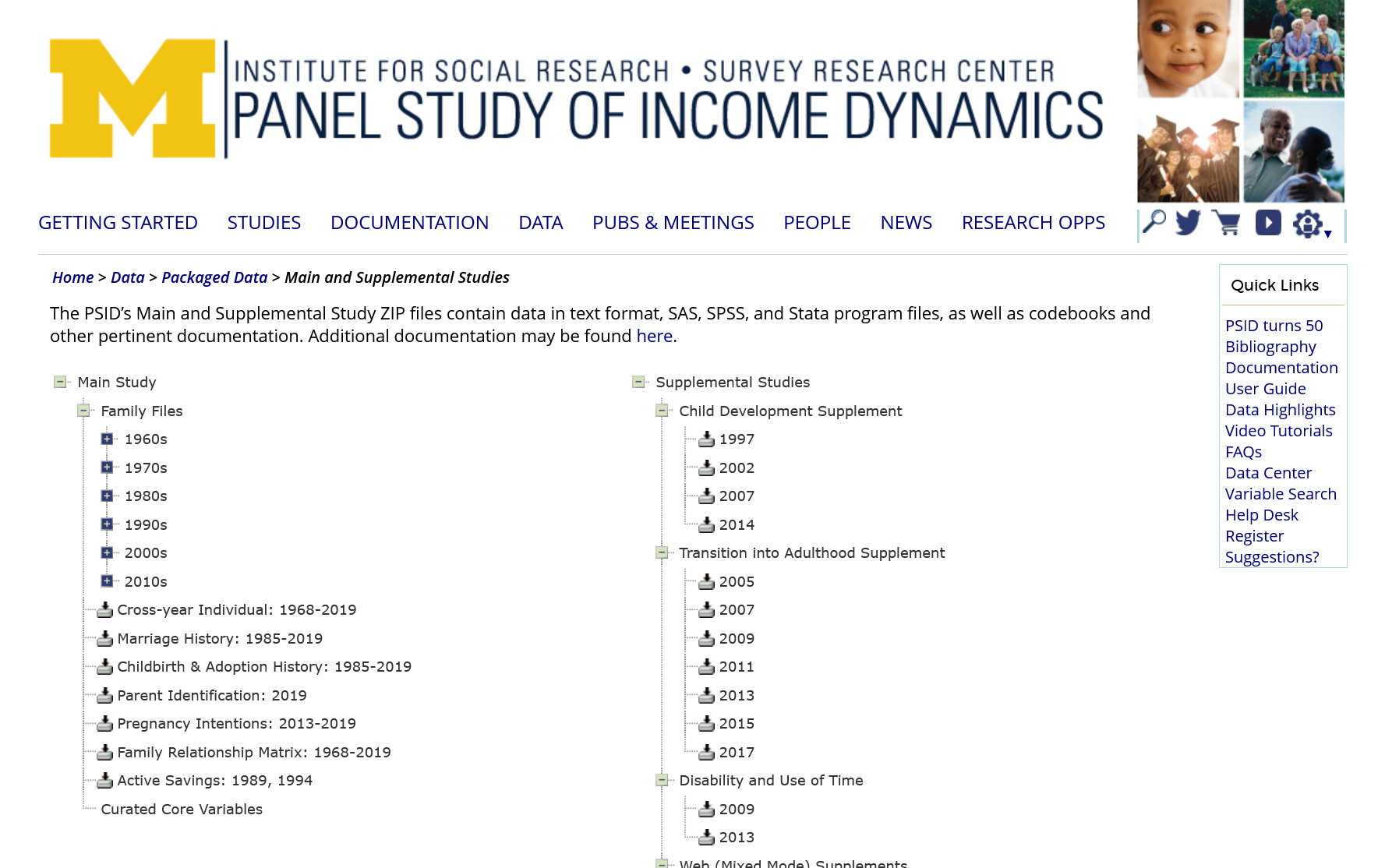 Where’s the DOI?
Where’s a suggested citation?
Some good examples
Example 4: German Restricted-access
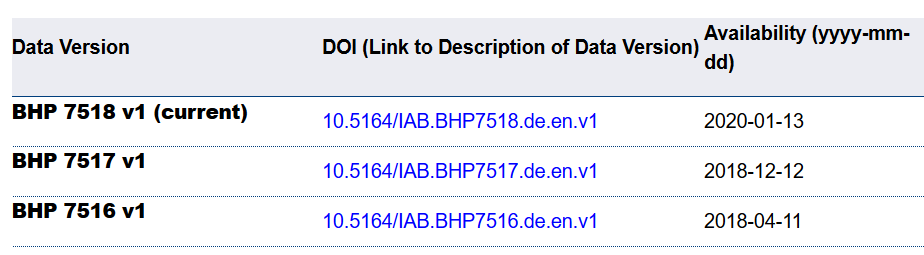 Example 4: German Restricted-access
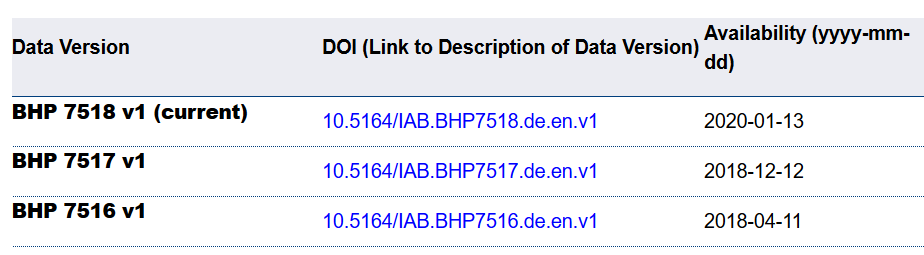 Example 4: German Restricted-access
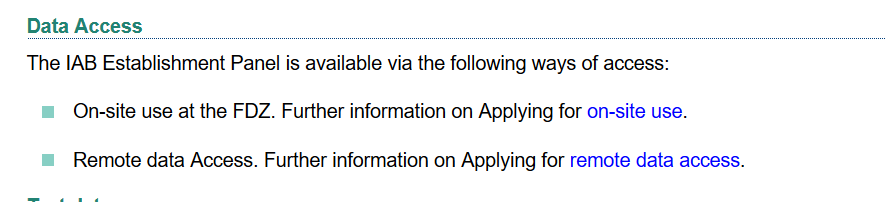 Authors:
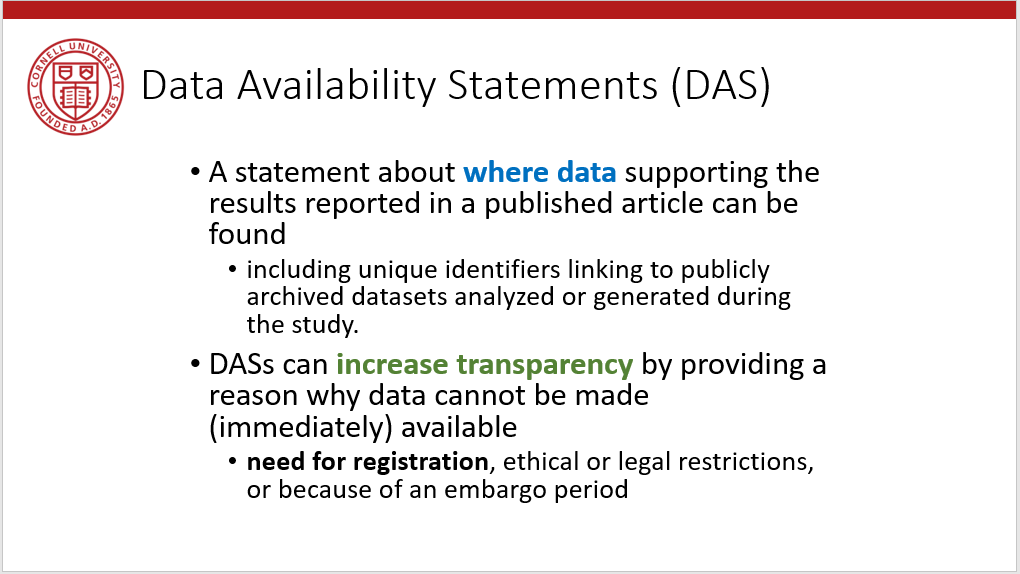 Provide data citations and data availability statements(in manuscript and README)
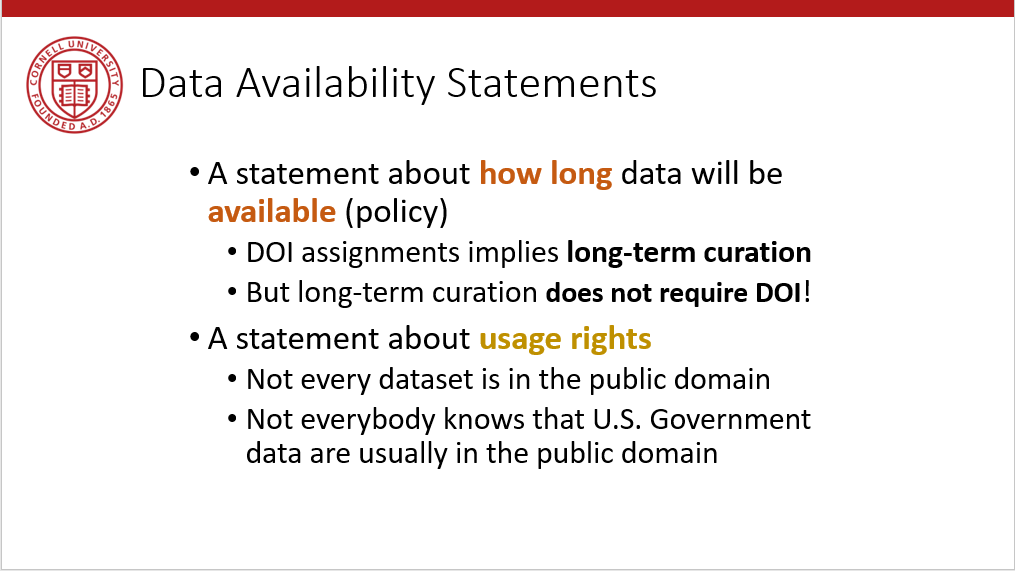 Data providers:
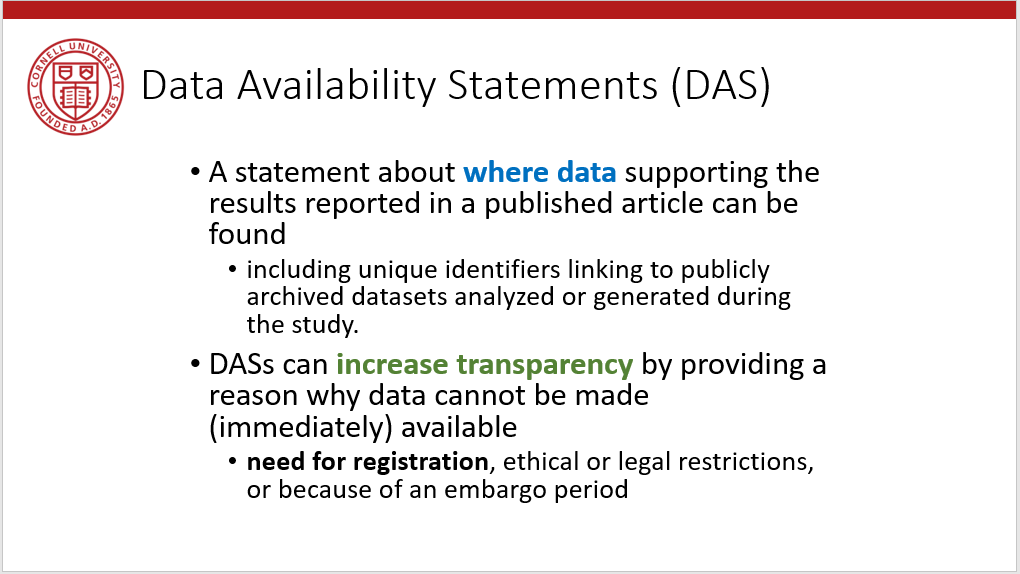 Provide data citations and data availability statements
so that authors can use them
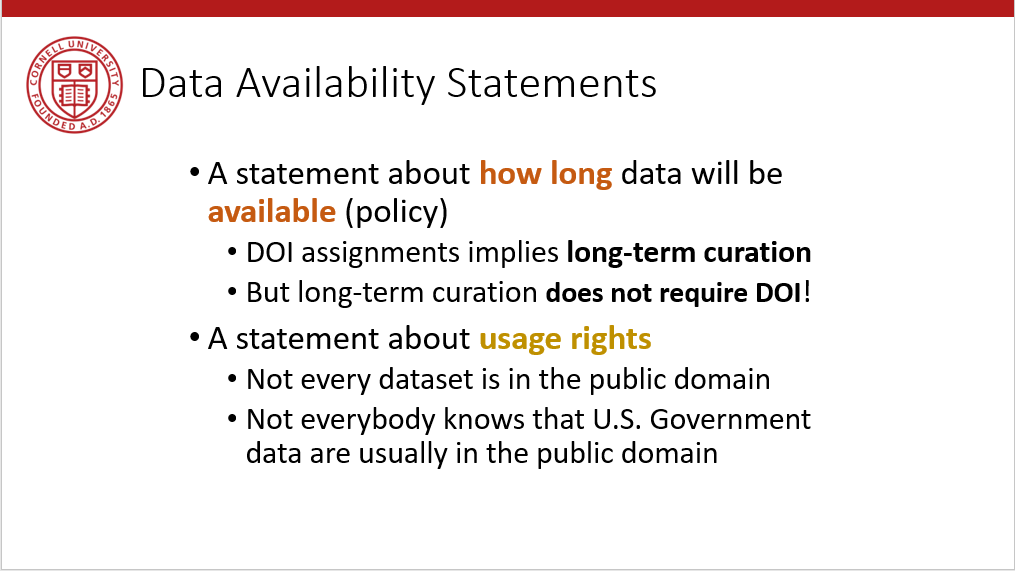 Verification services
Recommendations
Recommendations
Clear re-usable provenance statements
Provide pre-written statements
Clear access rules
Clear timelines
Clear restrictions
Clear citation
Use pre-written/ customizable citations
Various styles (APA, Chicago,…)
Various bibliographic managers
Make landing page citation-friendly
DC Terms!
Corollary
Stable access
Provide stable mechanisms
For static packages (URL)
For dynamic queries (cart!)
Ideally PIDs (DOIs) prominently displayed
Clear versioning (even if offline)
But provide an access mechanism that actually works!
Extension
Support for researcher-generated files (data and code)
Provide a repository for both distribution-restricted public data AND restricted (confidential) data
Link to code examples in the literature (replication pckgs!)
The role for  journals
Data citations
Journals should uniformly monitor and enforce proper data citations!
Goal: Transportability
Any standards, tools, methods: must be transportable across journals (no custom solutions)
Social science “guild”
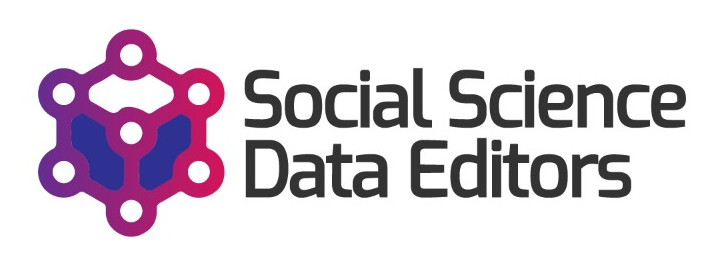 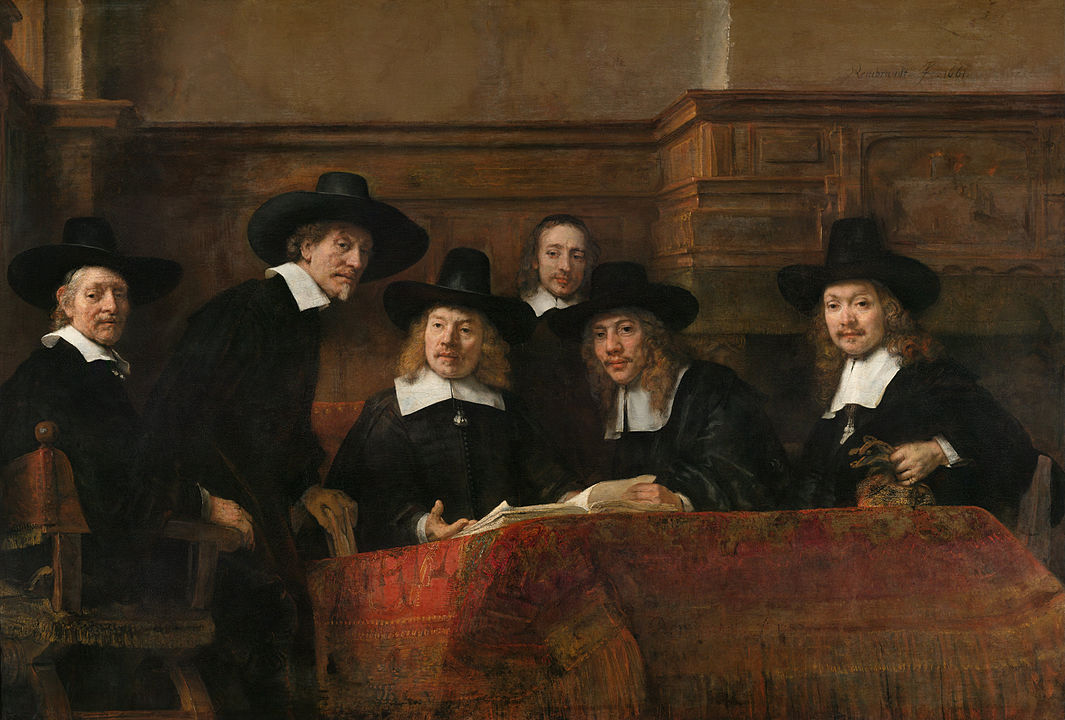 https://social-science-data-editors.github.io/guidance/
Thank you!
Some resources
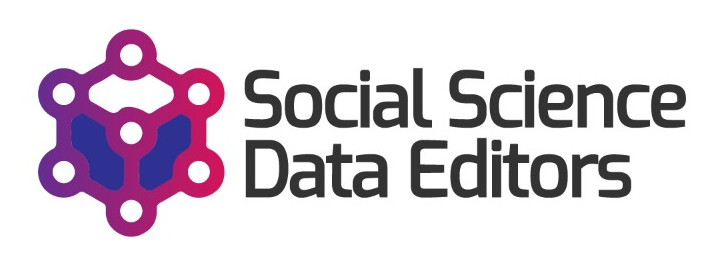 https://social-science-data-editors.github.io/guidance/ 
https://aeadataeditor.github.io/aea-de-guidance/
template README 
discussion of licensing
data citation guidance
German example:
Establishment History Panel (BHP)  DOI: 10.5164/IAB.BHP7516.de.en.v1
French verification service “cascad” within French RDC CASD
https://www.casd.eu/en/le-centre-dacces-securise-aux-donnees-casd/certification-de-resultats-cascad-casd/
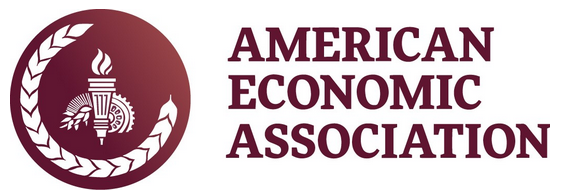 Element of a (data) citation
ICPSR notes that a citation should include the following items:
Author
Title
Distributor
Date
Version
Persistent identifier
Suggested Citation:
S&P Dow Jones Indices LLC, S&P 500 [SP500], retrieved from FRED, Federal Reserve Bank of St. Louis; https://fred.stlouisfed.org/series/SP500, June 26, 2020.
Element of a (data) citation
ICPSR notes that a citation should include the following items:
Author
Title
Distributor
Date
Version
Persistent identifier
Constructed Citation:
Institute for Employment Research (IAB), Establishment History Panel 1975-2018. Accessed via the Research Data Centre (FDZ) of the German Federal Employment Agency DOI: 10.5164/IAB.BHP7518.de.en.v1 June 26, 2020.
Element of a (data) citation
ICPSR notes that a citation should include the following items:
Author
Title
Distributor
Date
Version
Persistent identifier
Constructed Citation:
US Census Bureau, Longitudinal Business Database (LBD) 1975-2018. Last accessed via the Federal Statistical Research Data Centre (FSRDC) June 26, 2020.